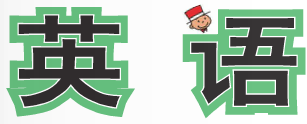 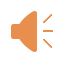 外研八年级（下） 授课教师 杨晔
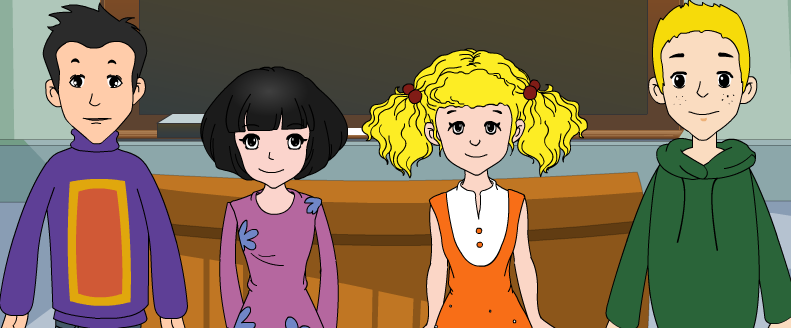 Module
10
On the radio
Unit 1  
I hope that you can join us one day.
Teaching aims
1. Teaching aims:
To be able to give advice and warnings, 
   and get specific information from the conversation
 To be able to talk about radio programmes
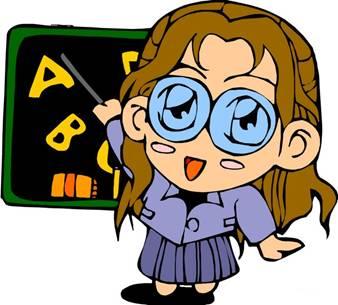 2. Main contents:
Key vocabulary 
    director, show, around, show sb. around, 
    on air, avoid, national, international, interview
Key structures 
    And we should avoid making any noise in  
       the background!
    Remember what I said: we need to keep  
       quiet if the red light is on.
    I think you need to speak English really well.
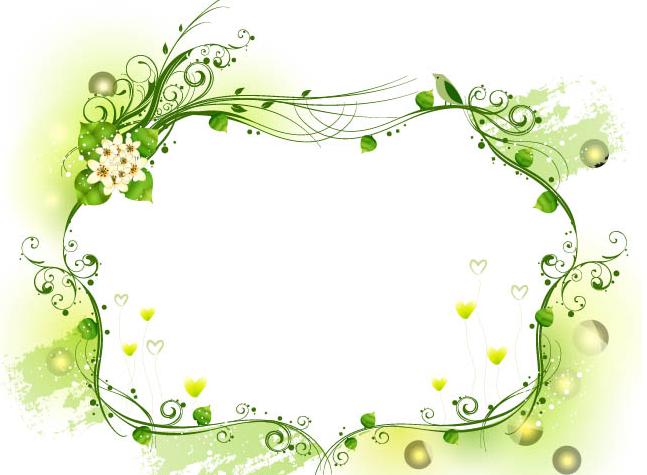 Warming-up
What kind of radio programs do you like?
I like listening to…
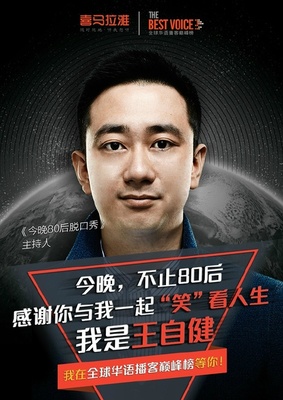 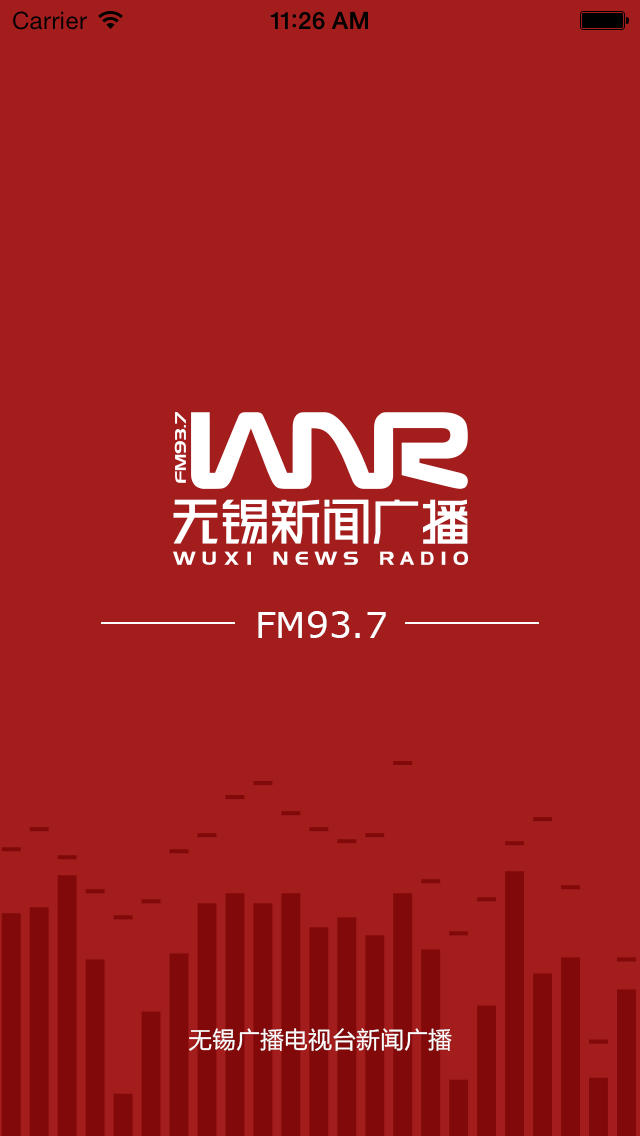 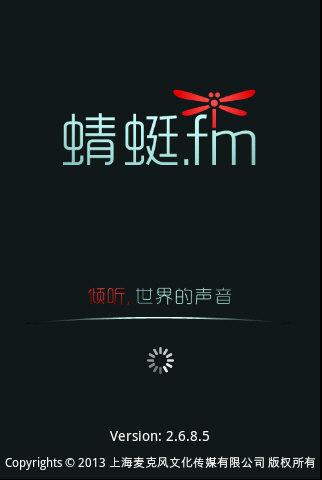 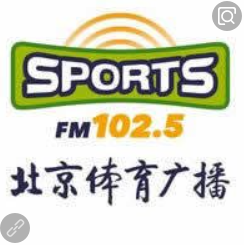 entertainment
     娱乐
news
culture 
文化
sports
New words
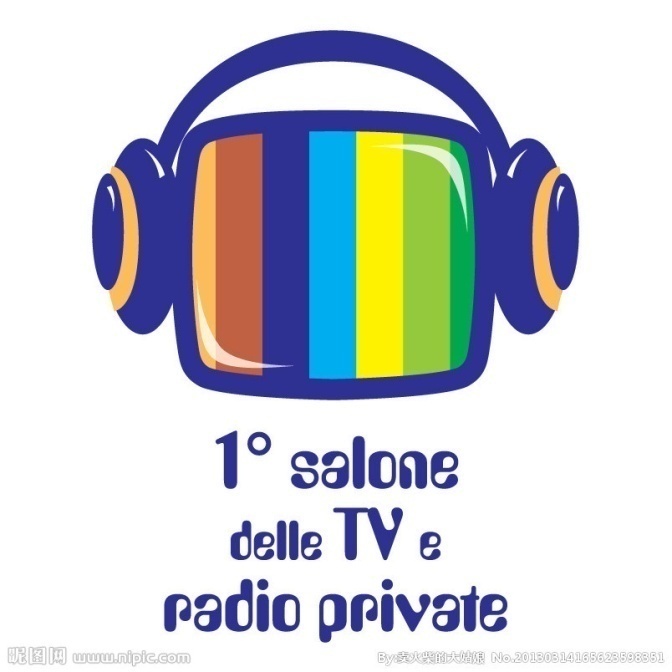 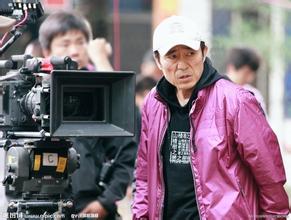 director 导演
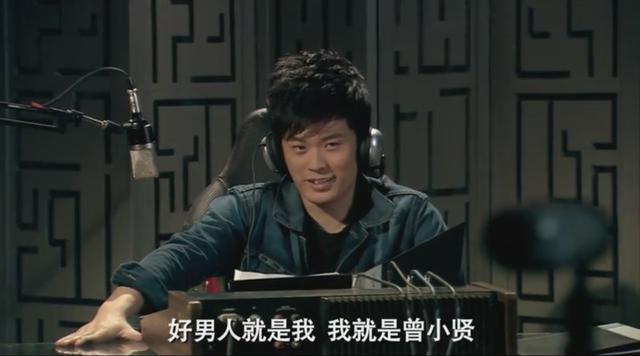 radio presenter 电台主持人
studio 录音室
is on air 直播
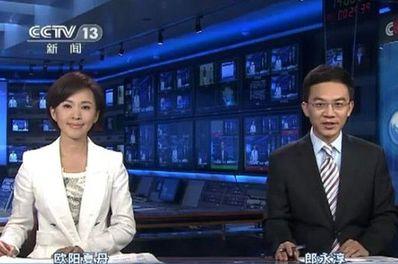 newsreader
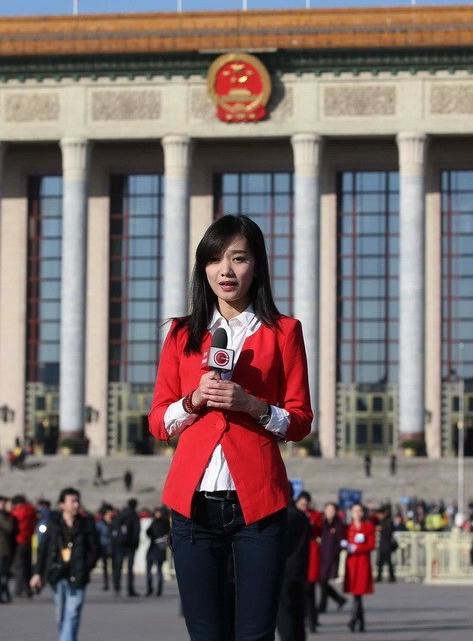 reporter 记者
the latest news 最近的新闻
report the news
播报新闻
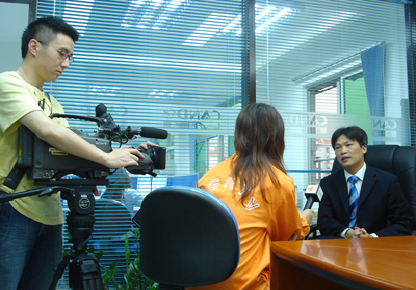 do an interview 做采访
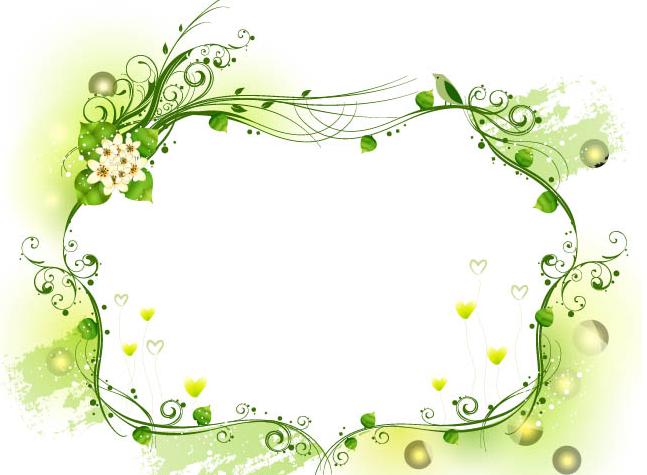 Listening and vocabulary
Listen and check (√ ) the types of news you hear.
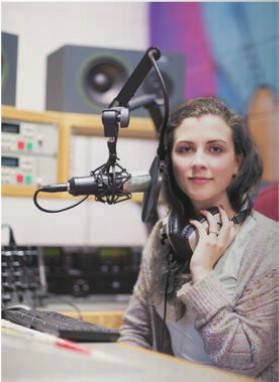 culture   
government     
sports              
weather
√
√
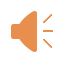 2. Listen again and complete the  
    sentences.
1. Zhang Li reads ________________________  
    ____________________ on Radio Beijing.
2. The president of Russia will stay in China  
    for __________.
3. The match is between ______ and _________.
the latest news from China
and around the world
three days
China          England
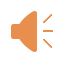 Tapescript
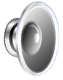 Zhang Li: Good afternoon. It's three o'clock,  
                  and you're listening to Radio Beijing,  
                  with the latest news from China and  
                  around the world. I'm Zhang Li. The  
                  president of Russia arrived in Beijing  
                  today for a three-day visit to China...  
                  Now for sports, and we're going over  
                  to Wang Lin for the latest report on
the football match between China  
                   and England. Wang Lin, can you  
                   tell us what the score is?
Wang Lin: Yes, at the moment, the score is  
                    China 2, England 1. China is  
                    winning, but there is still half  
                    an hour to go. Back to you,  
                    Zhang Li!
  Zhang Li: Thank you. We are looking  
                    forward to the result.
Watch and read
Everyday English
• Come this way.
• It gets crazy in here…
• That’s great news!
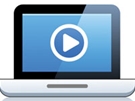 见视频Module 10 Unit 1 Activity 3
Listen and answer.
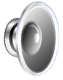 Where are Lingling and Tony?
     They are at Radio Beijing.
2. What are they doing?
     They are visiting the radio station.
3. Who is Chen Huan?
    He is the news director at Radio Beijing.
4. What is the news while they are at the radio station?
   Germany has won the football match,2-1 
   against England.
Now complete the notes.
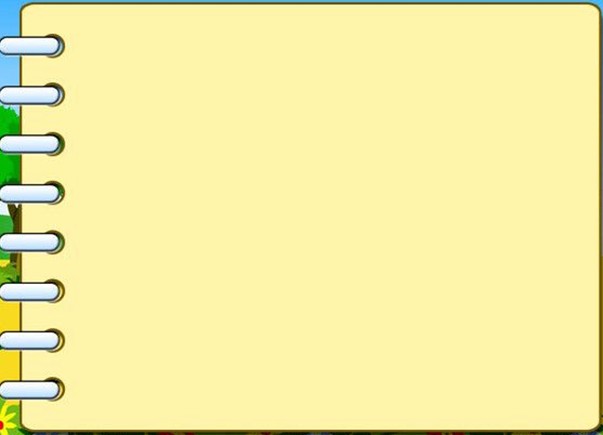 1. When the red light is on, it means
     ____________.
2. We collect _________________________ 
    ________________ and write reports in  
   the newsroom.	
3. You should _______________________   
    if you want to be a presenter.	
4. This is also where we _____________  
    with the big sports stars.
we’re on air
the latest national and
international news
speak English really well
do interviews
4. Complete the sentences with the words  
    in the box.
avoid    background    international   
    interviews     national
1. Newspapers and television programmes    
    often have ___________	with famous people.
2. More and more _____________ students are  
   coming to China to learn Chinese.
interviews
international
3. Every country has its own ________    
    hero — a person who did something very
    important for the country and its people.
4. Try to _______ drinking too much tea or  
    coffee, or you will not be able to sleep well.
5. Could you speak a little bit louder，please?  
    It is very noisy in the ____________.
national
avoid
background
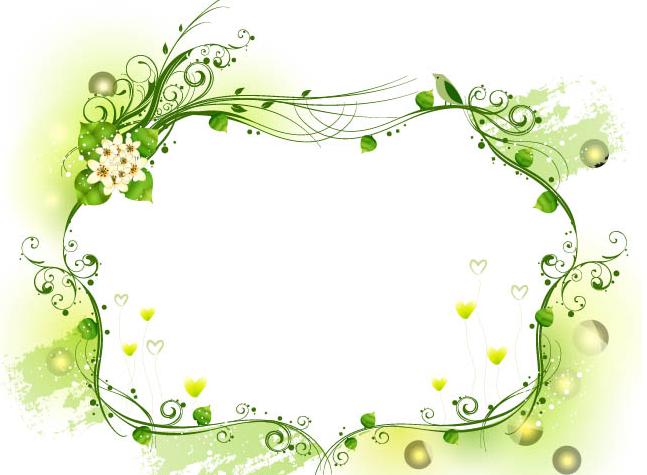 Language points
I’m the news director at Radio Beijing. 
   我是北京广播电台新闻部的主任。
  director “导演，主管，经理”。是名词。
  动词为direct, 意 为“指导，导演，管理”。
  We went back and reported our findings to
  director.  
 我们回去把调查的结果向经理汇报了。
 The film was directed by Howard Hawks.	
 该影片是由霍华德·霍克斯导演的。
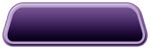 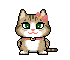 Practise
2. Now, come this way.
没关系，现在请走这边。
come this way           这边走
Come this way , if you please.
如果您愿意，请这边走。
Please come this way. We'll go in by that door.
请这边走，我们从那扇门进去。
请从这里的入口进入博物馆。
Please come this way into the museum.
3. Thank you for showing us around.
    谢谢您带我们参观。
   show sb. around + 地点, “带某人参观，给某 
  人做向导”。e.g. 
   Shall I show you around the factory? 
   我带你去参观工厂, 好吗? 
 thank you for doing sth 
    = thanks for doing sth.
   感谢某人做某事  
   e.g. Thank you for helping me. 
           = Thanks for helping me.
4. When it’s on, it means we’re on air.
    当它（红灯）亮时，我们正在广播。
 on air, “（广播或电视）播出，正在广播”。
例如：
We will be on air in about five minutes. 
我们将在大约五分钟后开始广播。
The radio station is on air from 6.00 a.m.  
这个电台早晨6点开播.
5. And we should avoid making any noise 
    in the background!
    要避免背景中的任何杂音。
    avoid“避免，防止”
    avoid + doing sth. “避免做某事” 
e.g. 
    Please try to avoid making the same  
    mistake next time. 
   下次请尽量避免犯同样的错误。
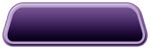 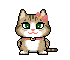 Practise
6. It gets crazy in here just before the programme  
    begins.
   在节目开始前，这里都要忙疯了。
It gets crazy…         …变得疯狂
It really gets crazy around Thanksgiving and Christmas and Easter.
在感恩节，圣诞节以及复活节时事情就会变得疯狂有趣。
考试前，教室里忙疯了。
It gets crazy in classroom before the test comes.
So keep studying, and I hope that you can  
  join us one day.
 所以继续学习吧，我希望有朝一日你能加入 
 我们。
 keep (on) doing sth. 表示“坚持做某事”。
 例如： 
 Keep climbing until you get to the top of the  
 mountain.
 继续攀登，直到你到达山顶。
8. And it is where we do interviews with the 
    big sports stars.
    “where we do interviews with the big sports  
    stars” 是一个由where引导的表语从句。
    interview 采访，访谈”。是可数名词。
    do an interview with sb. “采访某人”
    give an interview to… “接受……的采访”
   I want to do an interview with the headmaster next month.
   我想下个月采访校长。
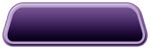 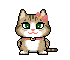 Practise
9. We need to keep quiet if the red light is on. 
   红灯亮的时候我们需要保持安静。
keep quiet         保持安静
We should keep quiet in the class.
我们应在课堂上保持安静。
请在开会时保持安静并关闭你的手机。
Please keep quiet in the meeting and turn off your phone.
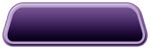 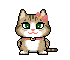 Practise
10. That’s great news!  那是好消息！
That’s great news. “真是好消息”，较口语的说法，表达看到好消息的喜悦之情。
That’s great news for developers.
对于开发人员，这是个特棒的消息。
这是一个超级好消息因为思考积极面能够改变生活！
That’s great news because thinking positively changes lives!
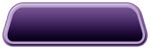 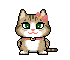 Practise
11. It’s awful news!   这是坏消息！
It’s awful news.  非正式的说法，相对应的表达是“It’s great news!”。
It’s awful news for me.
对我来说是个坏消息。
他不能接受这个坏消息。
It’s awful news for him to accept.
Object Clause:
. 我认为你需要把英语说得相当漂亮。

3. 所以，坚持学习吧，我希望有一天你能加入到我们当中来。


4. 记住我所说过的话: 如果红灯亮着，我们就需要保持安静。


5. 最后，我们刚刚得到消息称德国以2比1战胜了英格兰，赢得了这场足球比赛。
I think you need to speak English really well.
So keep studying, and I hope that you can join us one day.
Remember what I said: we need to keep quiet if the red light is on.
Finally, we’ve just heard that Germany has won the football match, 2-1 against England.
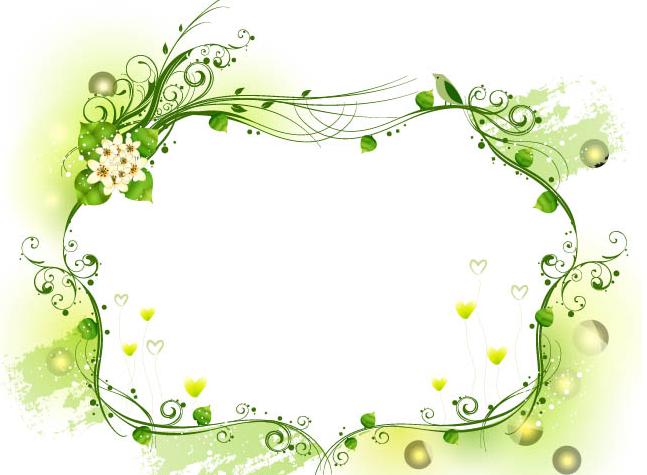 Pronunciation and speaking
5. Read and predict how the speaker is likely to pronounce the .
1. the red light                 2. the interview
3. the programme           4. the football match
5. the end                         6. the reports
7. the sports news
/ðə/ —— 1，3，4，6，7
/ði:/ —— 2，5
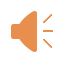 Now listen and check.
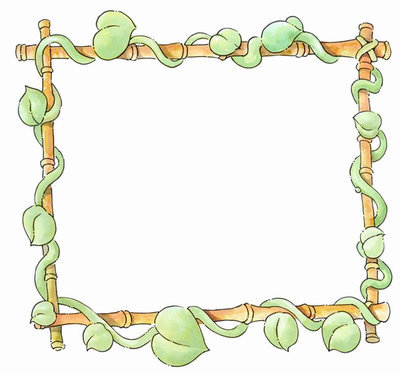 分析: 英语中the有两种读音：一是在以辅音音素开头的单词前读作/ðə/ ,如the day, the key; 二是在以元音音素开头的单词前读作/ði:/ ，如 the hour, the inside.
Watch and read
Everyday English
• Come this way.
• It gets crazy in here…
• That’s great news!
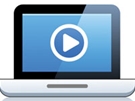 见视频Module 10 Unit 1 Activity 3
4.Roleplay
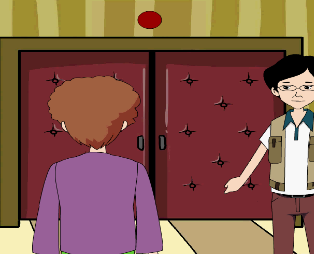 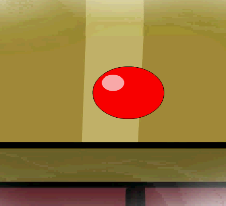 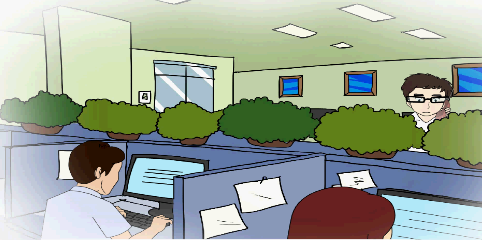 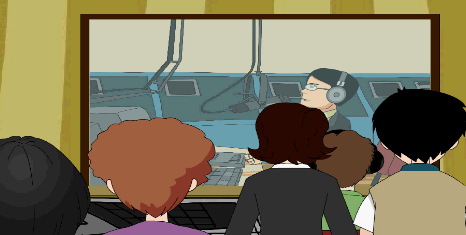 7. Work in pairs. Ask and answer questions  
    about the radio.
1. What do you like listening to?
2. What do you not like listening to?
3. What programme did you listen to the last  
    time you turned on the radio?
4. What do you need to do if you want to be a  
    presenter?
     Now work with other pairs. Find out who  
     has the same answers.
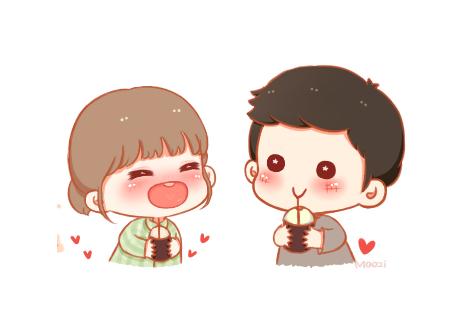 A       B
For example:
A: What do you like listening to?
B: I like listening to my father’s record  
     collection.
A: Why?
B: Because the music is very different  
     from modern music.
A: What’s it like?
B: The songs tell stories.
Focus on
Words: 
director   show   around   avoid   background         national   international    interview
Phrases:
 show sb. around         on air
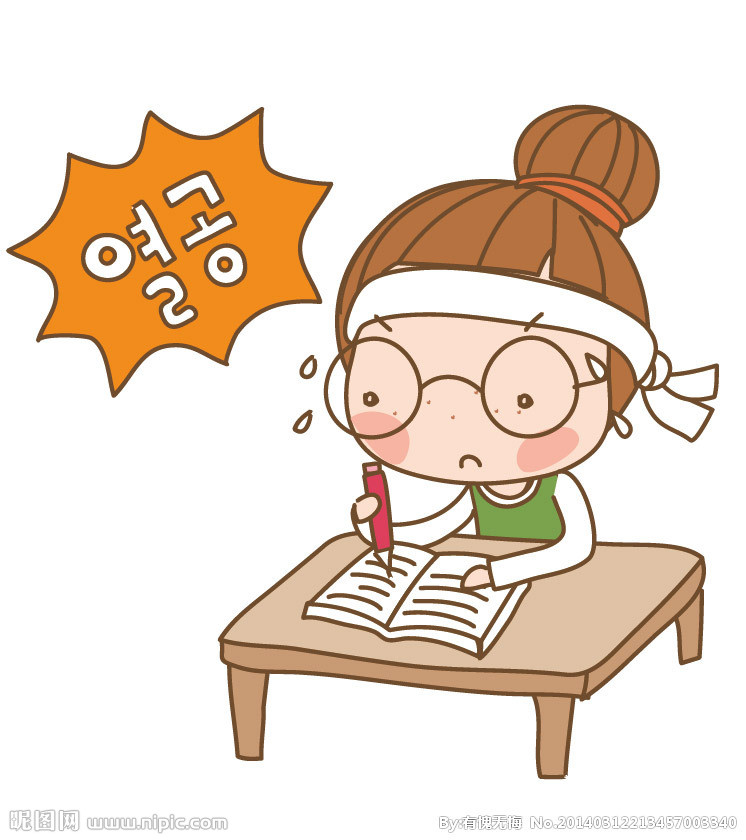 Patterns:
   Come this way.
   It gets crazy in here…
   That’s great news!
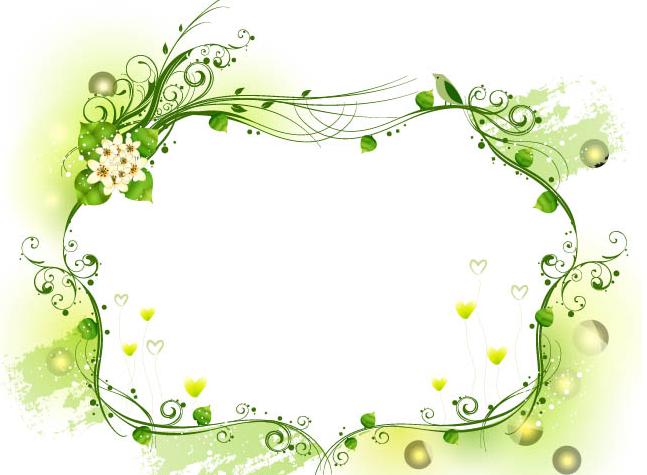 Exercise
一、单项选择题。
He is the famous ______ of Harry Potter.
    A. direct   B. director  C. act    D. reporter
2. The radio is _____, and we can hear the  news now.
    A. in air    B. on air    C. to air       D. by air
3. No matter how hard it is, we’ll keep
      ____until we make it.　
    A. failed   B. failing    C. tried　 D. trying
B
B
D
4. We should _______ eating too much meat in our daily life.
   A. speak    B. show       C. hear        D. avoid
5. — Could I do an ______ with you tomorrow?
    — Yes, of course.
   A. interview            B. interviews
   C. director              D. directors
6. We must keep listening to English programmes _______ the radio.
   A. in       B. of	     C. for	    D. on
D
A
D
二、根据句意和汉语提示写单词。
1. He is a famous _________ (导演).
2. I want to be a __________ (主持人) in the  
    future.
3. There will be an _____________ ( 国际的)  
   meeting next week.
4. He has a strong political ___________(背景).
5. He has an ____________ (访谈) next  
    Thursday for a job.
director
presenter
international
background
interview
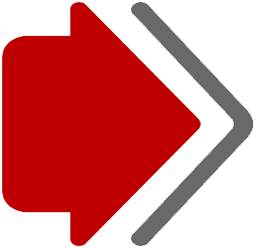 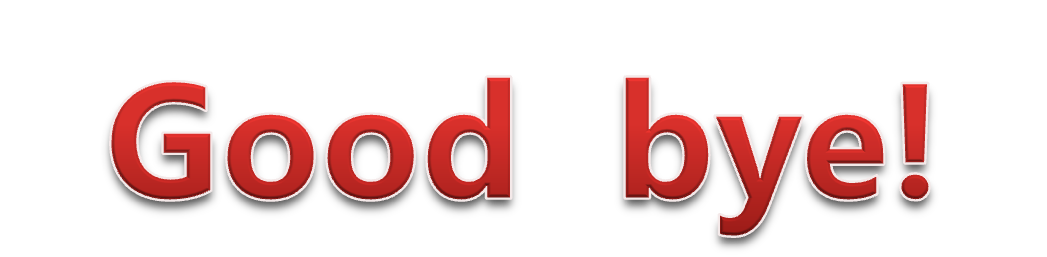 桂林市桂电中学
2020.8.26录制
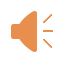